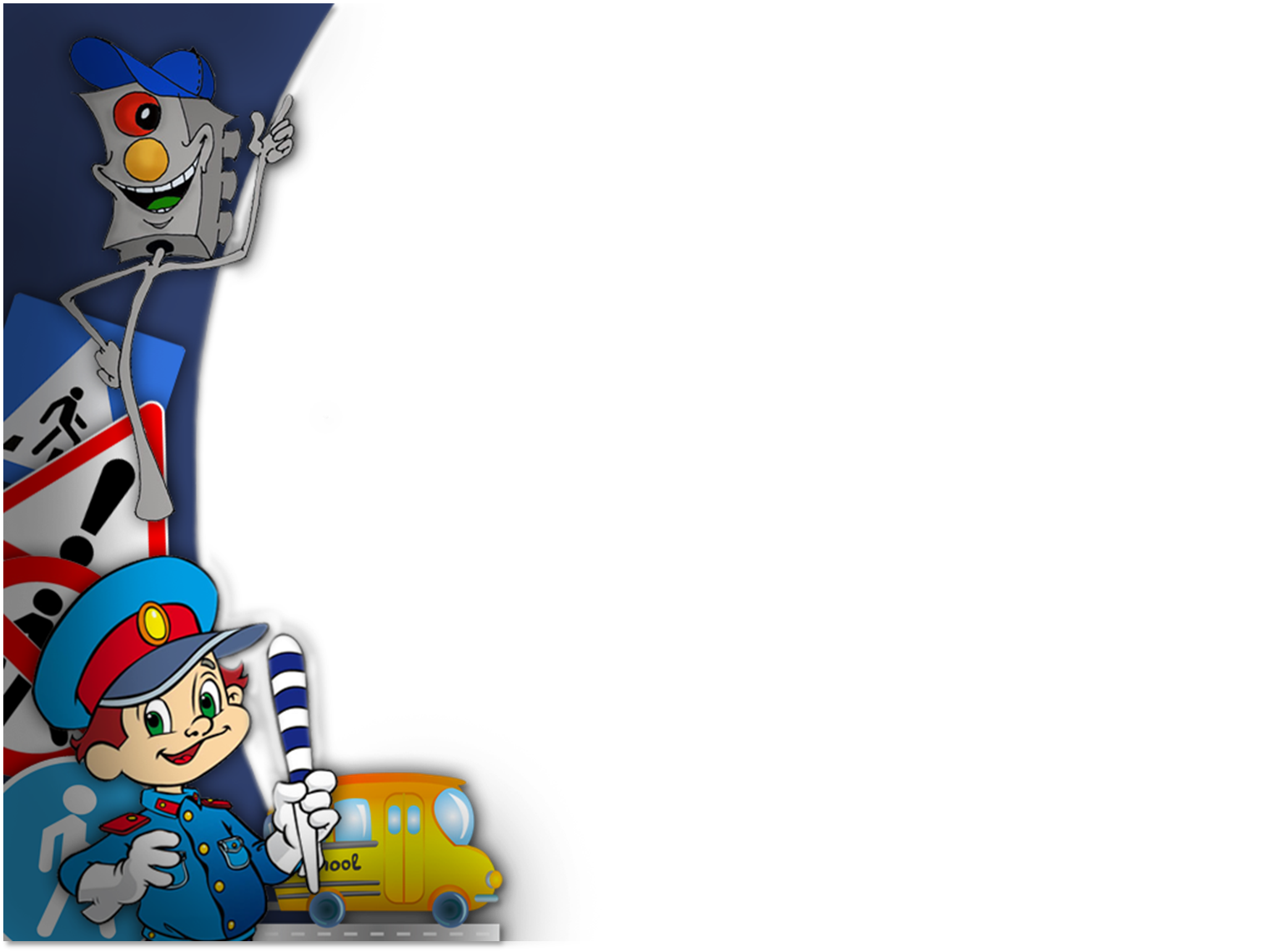 Государственное бюджетное общеобразовательное учреждение Самарской области основная общеобразовательная школа №6 города Новокуйбышевска городского округа Новокуйбышевск Самарской области. Структурное подразделение «Детский сад «Ежик»
Долгосрочный проект
«АЗБУКА ВАШЕЙ БЕЗОПАСТНОСТИ»
Воспитатель 
первой квалификационной категории 
Зыкова Екатерина Алексеевна
г.о. Новокуйбышевск 2015
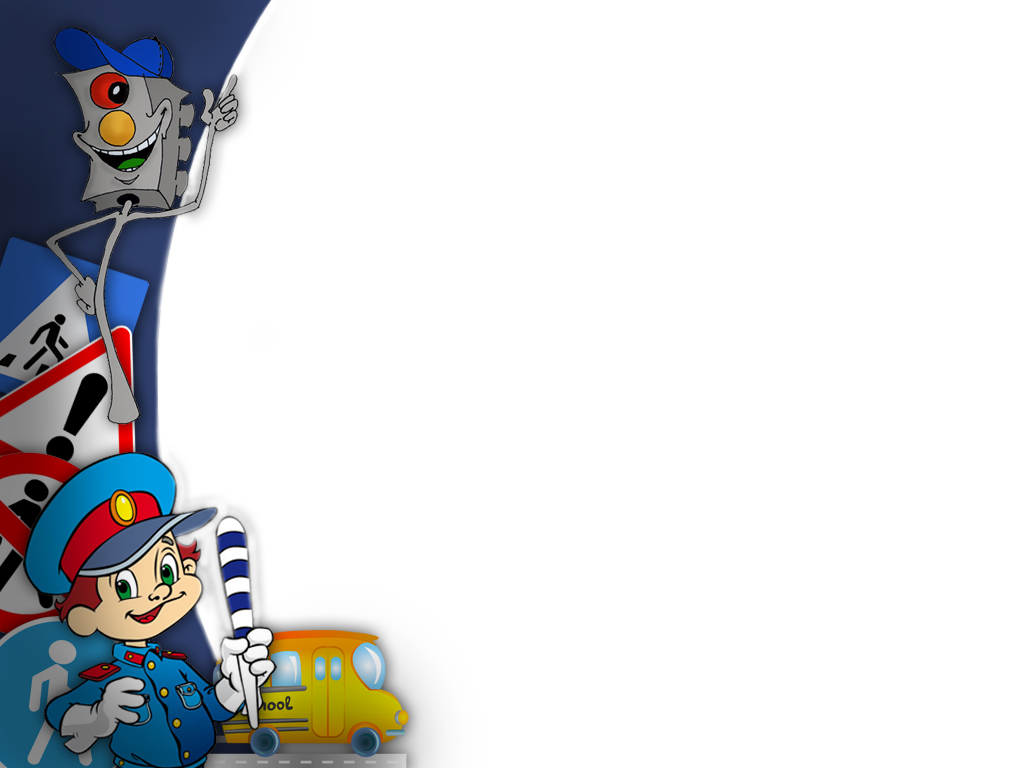 АКТУАЛЬНОСТЬ
Дошкольный возраст характеризуется  нарастанием двигательной активности и увеличением физических возможностей ребенка, которые, сочетаясь с повышенной любознательностью, стремлением к самостоятельности, нередко приводят к возникновению травматических ситуаций. Ребенку интересно абсолютно все: ему хочется попробовать, потрогать,  почувствовать, увидеть, услышать. 	Как различить опасное и безопасное, полезное и нужное, лечебное и простое? Задача взрослых (педагогов и родителей) состоит в том, чтобы сформировать сознательное и ответственное отношение к личной безопасности и безопасности окружающих, воспитывать готовность к эффективным, обоснованным действиям в неадекватных ситуациях.
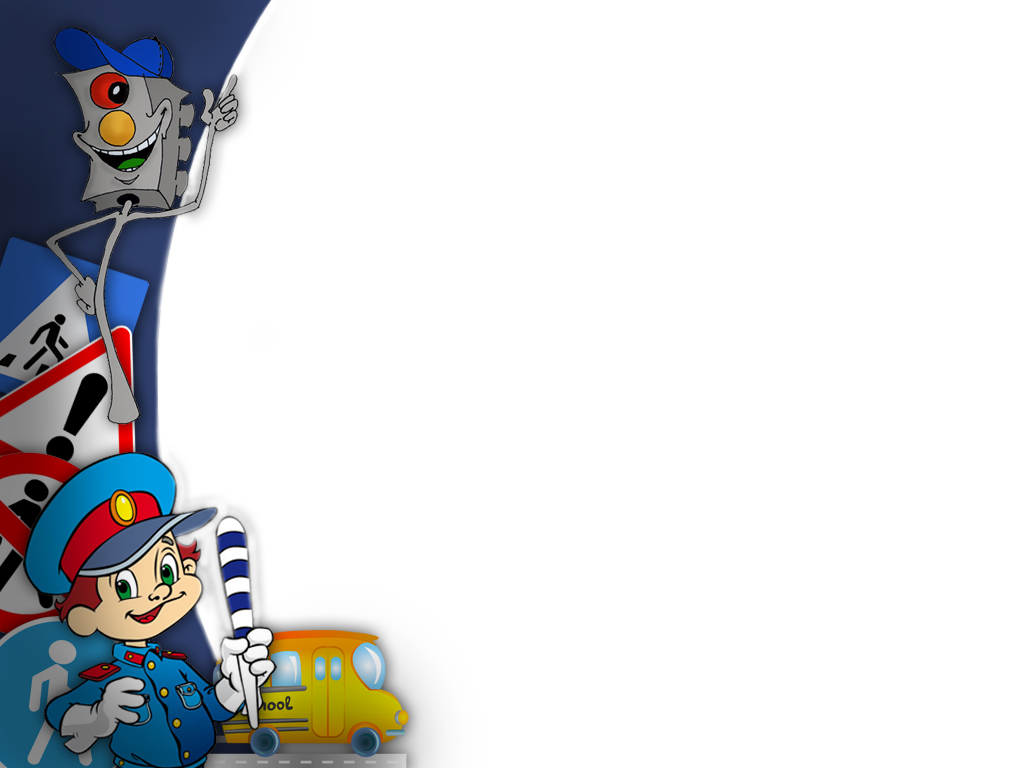 Особая ответственность за формирование навыков безопасного поведения  в окружающей среде возлагается на воспитателей дошкольного учреждения, потому что именно в таком раннем возрасте закладываются базовые знания для дальнейшего поведения ребенка в сознательной жизни. Значимой также является проблема создания условий в ДОУ, позволяющих ребенку планомерно накапливать опыт безопасного поведения.
Мы, взрослые, должны не просто оградить ребенка от опасностей, которые встречаются в жизни, а подготовить  к возможной встрече с ними, привить им навыки безопасного поведения. Создавая условия для воспитания культуры безопасного поведения у дошкольников, необходимо содействовать овладению каждым ребенком навыками безопасного поведения в процессе бытовой, игровой, двигательной, коммуникативной и других видов деятельности.
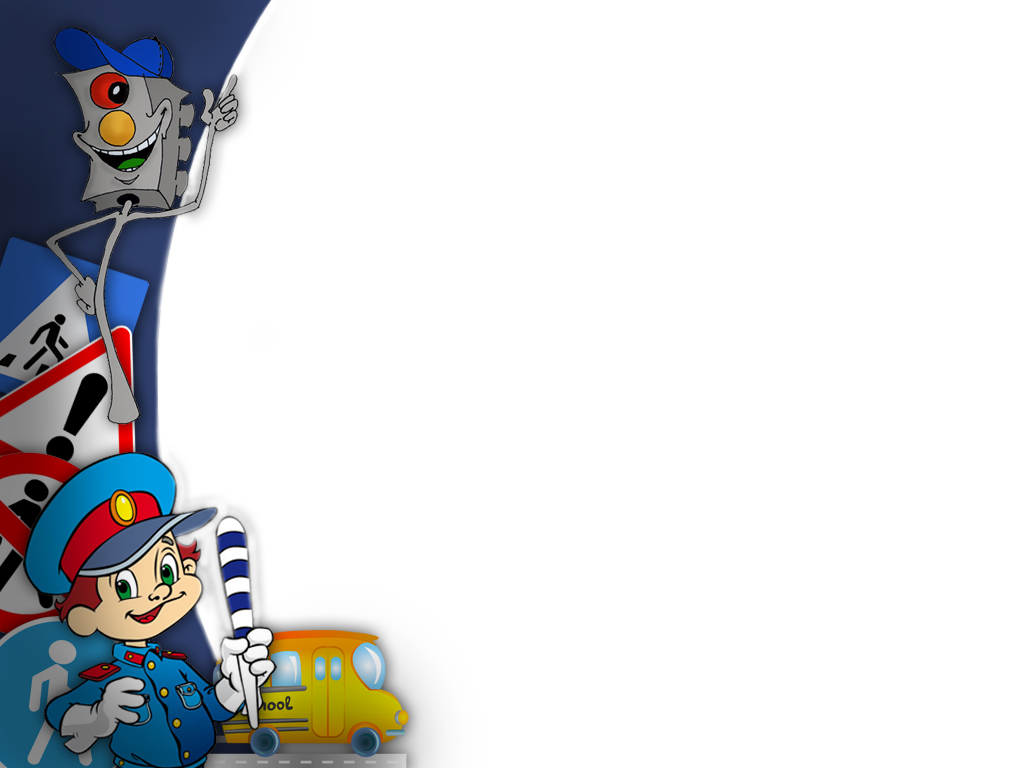 ЦЕЛЬ ПРОЕКТА: формирование у детей культуры безопасного поведения.
ЗАДАЧИ ПРОЕКТА:
1. Дать детям первоначальные знания о правилах безопасного поведения в природе, на улице, дома.
2. Выработать навыки сознательного отношения к соблюдению правил безопасного поведения.
3. Приобщать детей к правилам безопасного поведения.
4. Развивать способности у детей к предвидению возможной опасности. 
5. Развивать умение детей обращаться за помощью к взрослым.
6. Развивать интерес детей к собственной безопасности.
7. Привлечь родителей к проблеме формирования у детей элементарных представлений о безопасности.
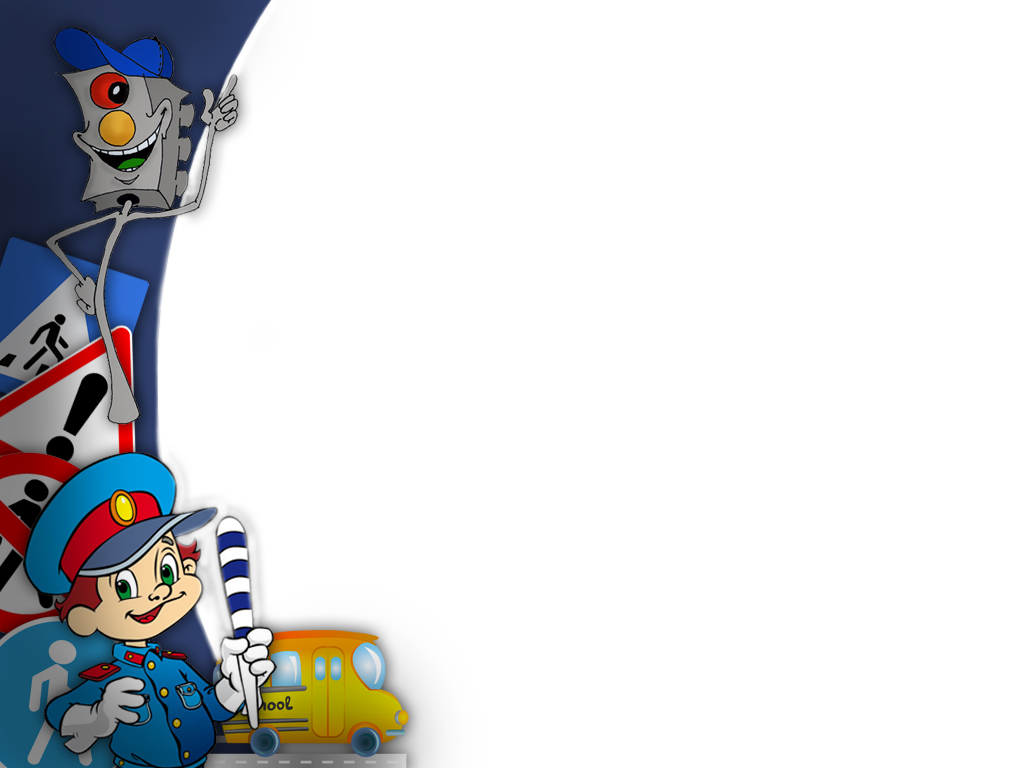 ПЛАНИРУЕМЫЕ РЕЗУЛЬТАТЫ
1. Дети будут  знать  основные правила безопасного поведения при пожаре, на прогулке в зимнее время, дома, на дороге, соблюдать эти правила;
2. Дети научатся обращаться за помощью к взрослым в случае опасности;
3. Дети будут проявлять интерес к собственной безопасности и безопасности окружающих;
4. Родители  будут соблюдать с детьми правила безопасного поведения при пожаре, на прогулке в зимнее время года, на дороге.
ЭТАПЫ РЕАЛИЗАЦИИ
МОДЕЛЬ РЕАЛИЗАЦИИ ПРОЕКТА
ИНТРАКТИВНЫЕ ДИДАКТИЧЕСКИЕ ИГРЫ И ЗАДАНИЯ
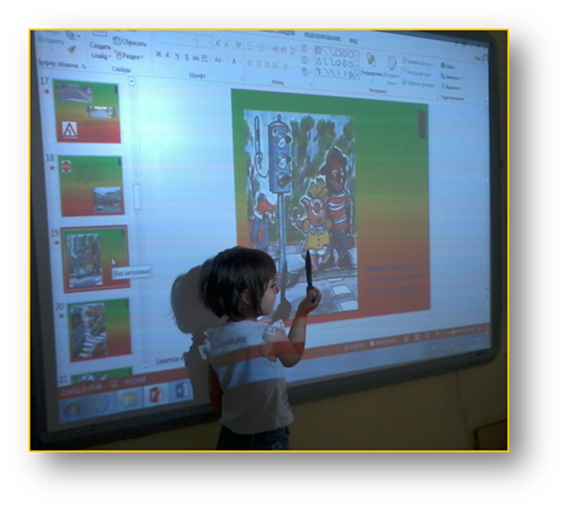 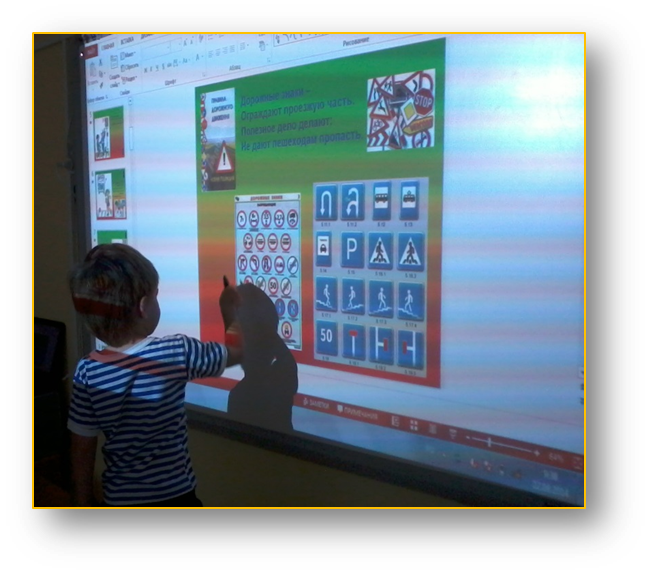 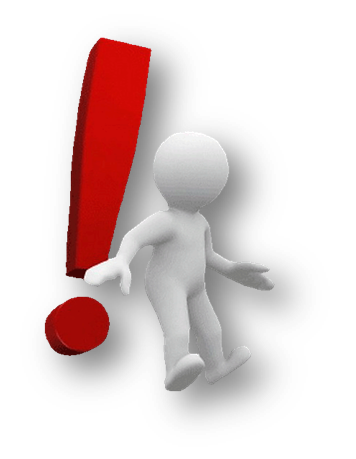 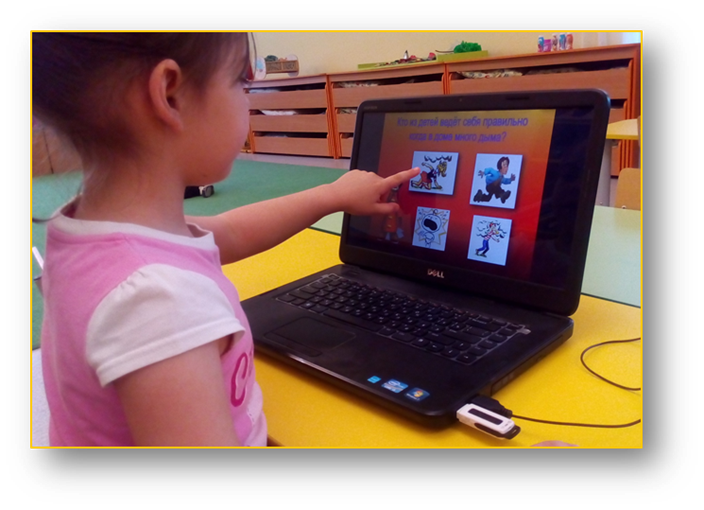 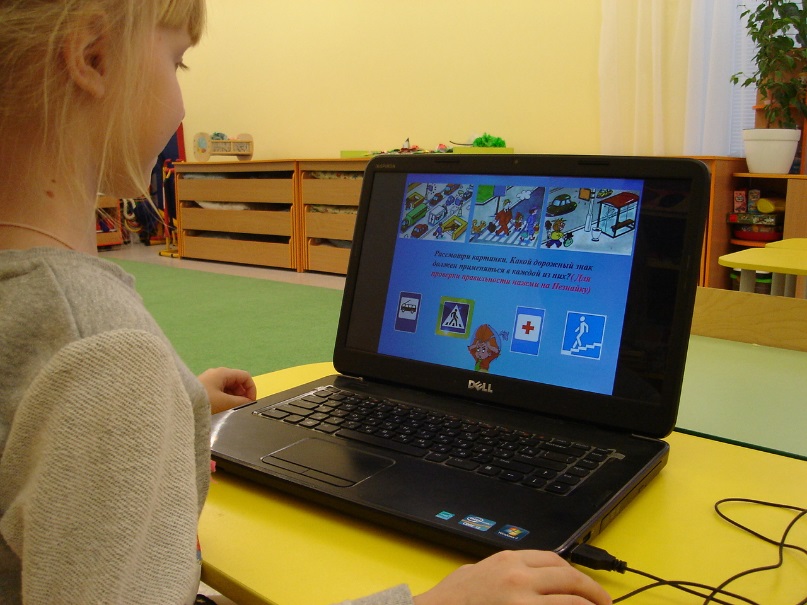 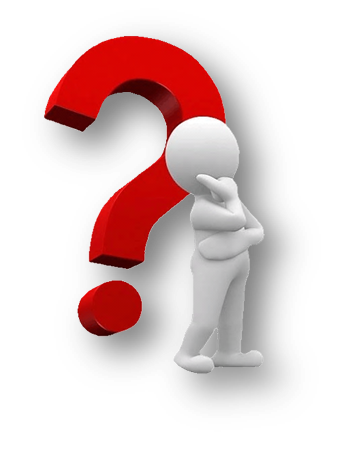 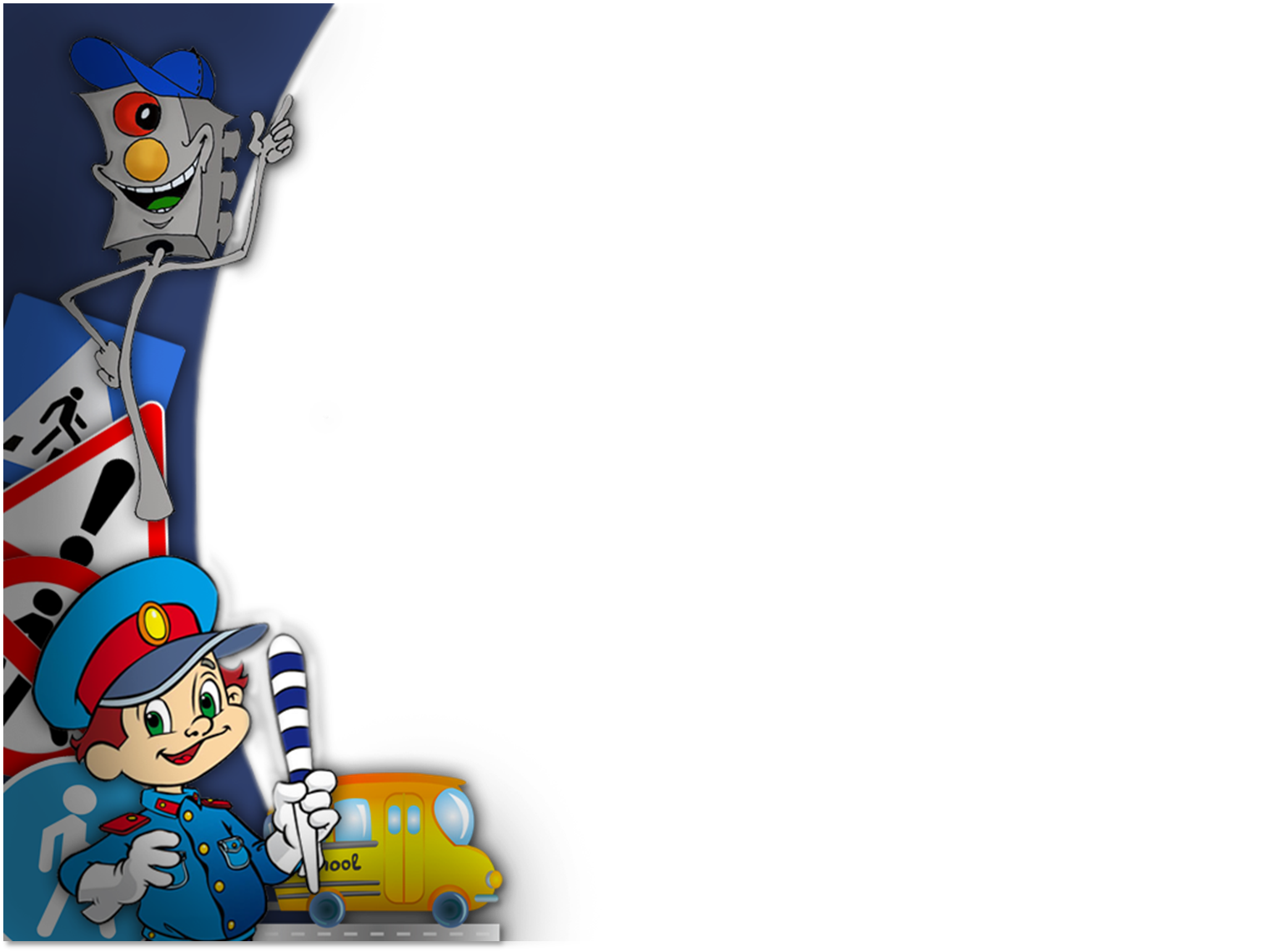 ДИДАКТИЧЕСКИЕ НАСТОЛЬНО – ПЕЧАТНЫЕ ИГРЫ
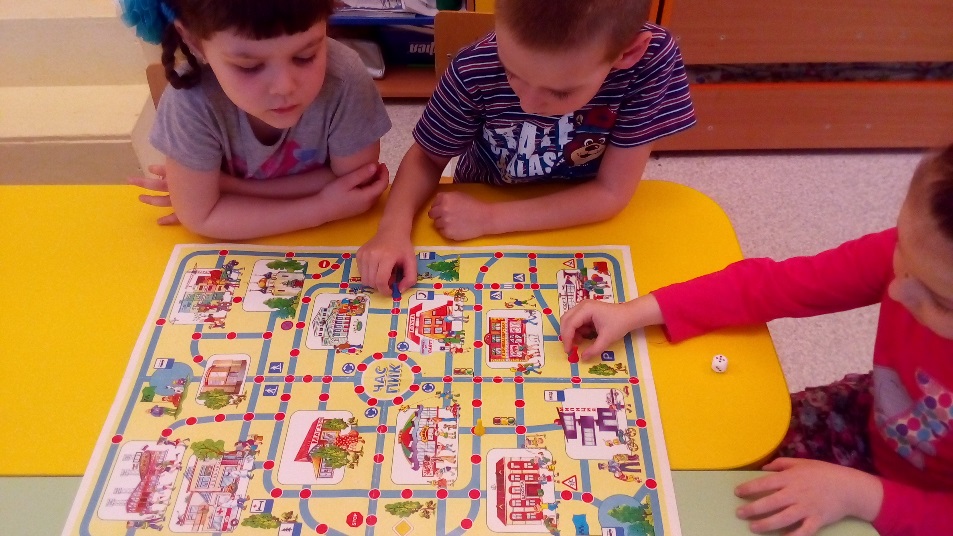 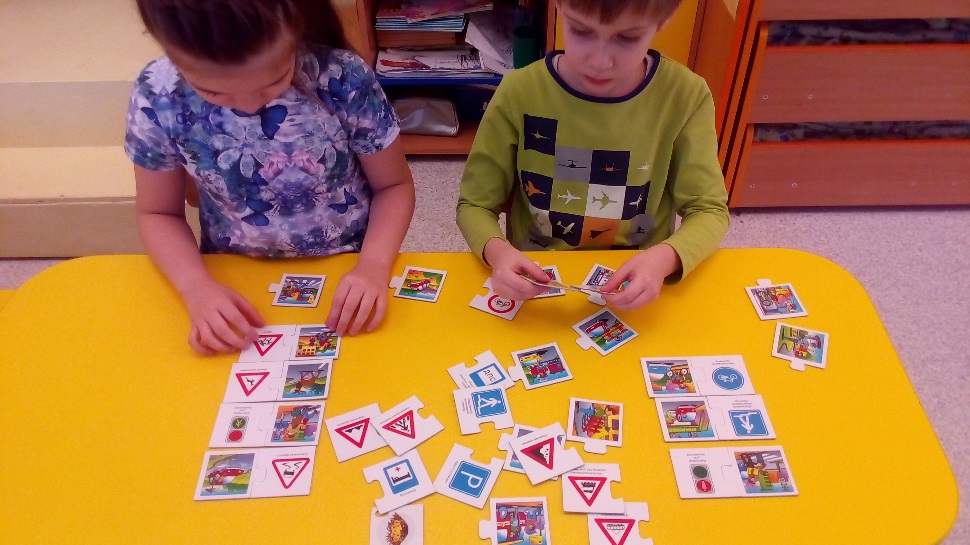 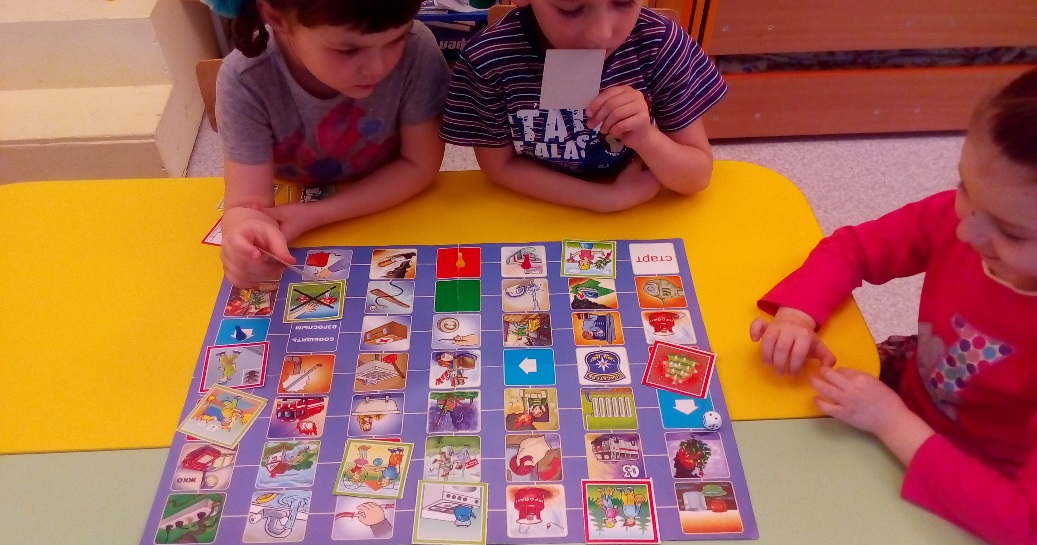 СЮЖЕТНО – РОЛЕВЫЕ ИГРЫ
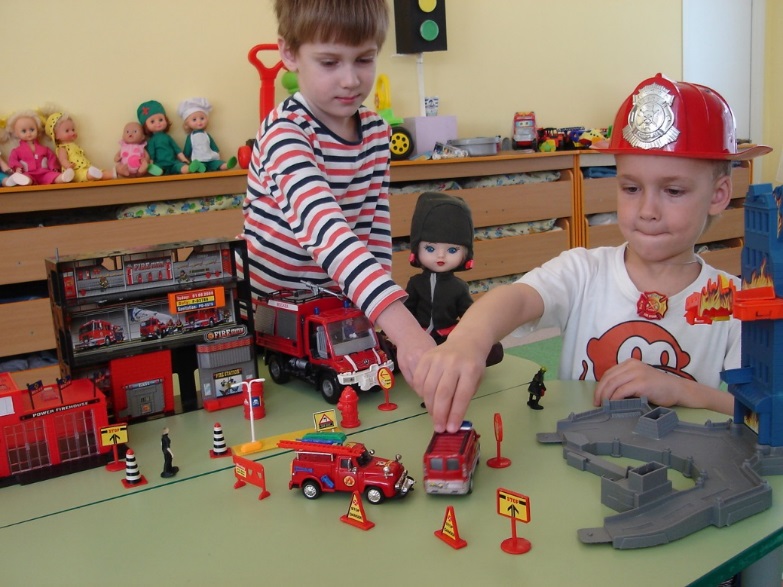 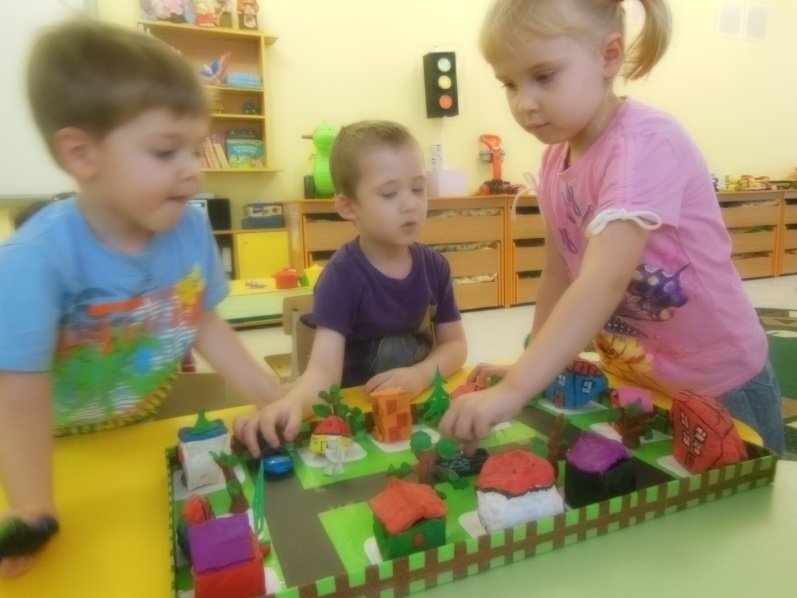 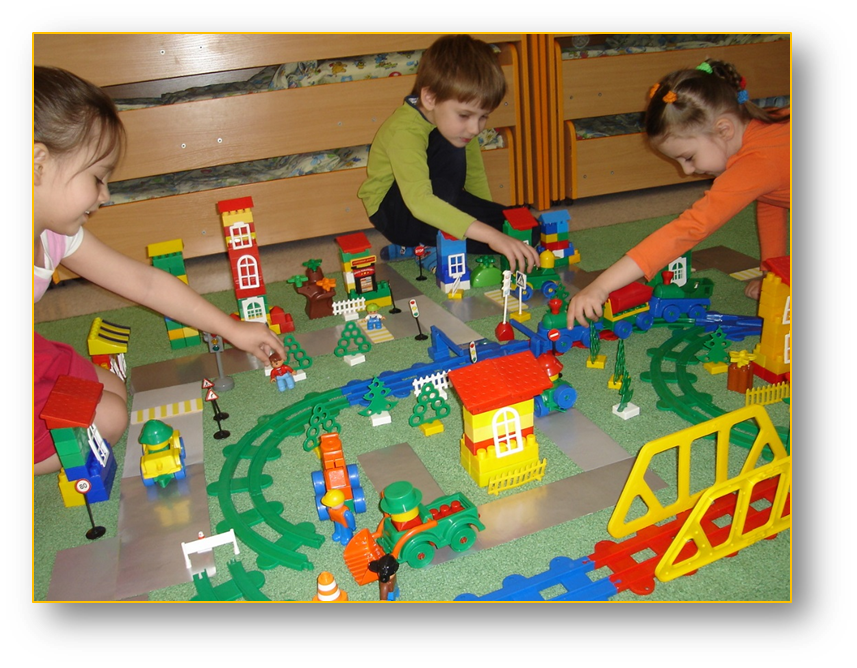 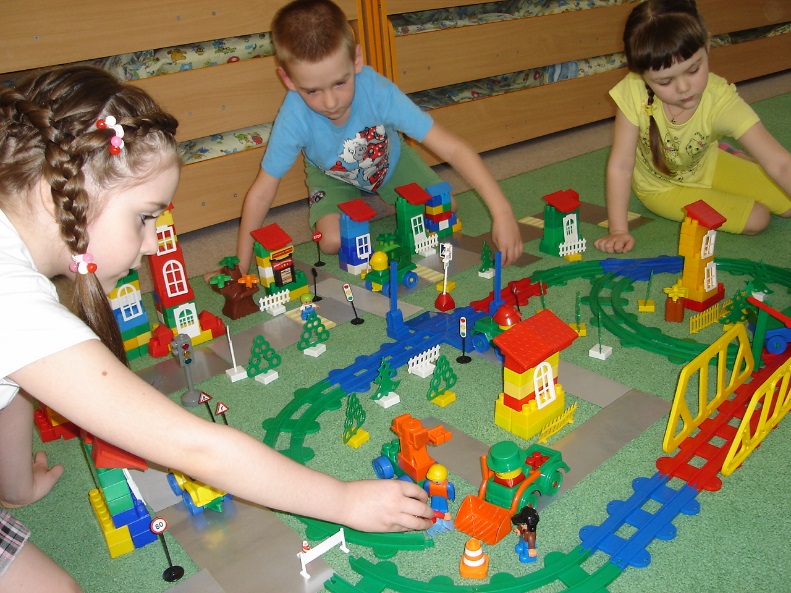 РИСУНКИ ПО ПОЖАРНОЙ БЕЗОПАСНОСТИ
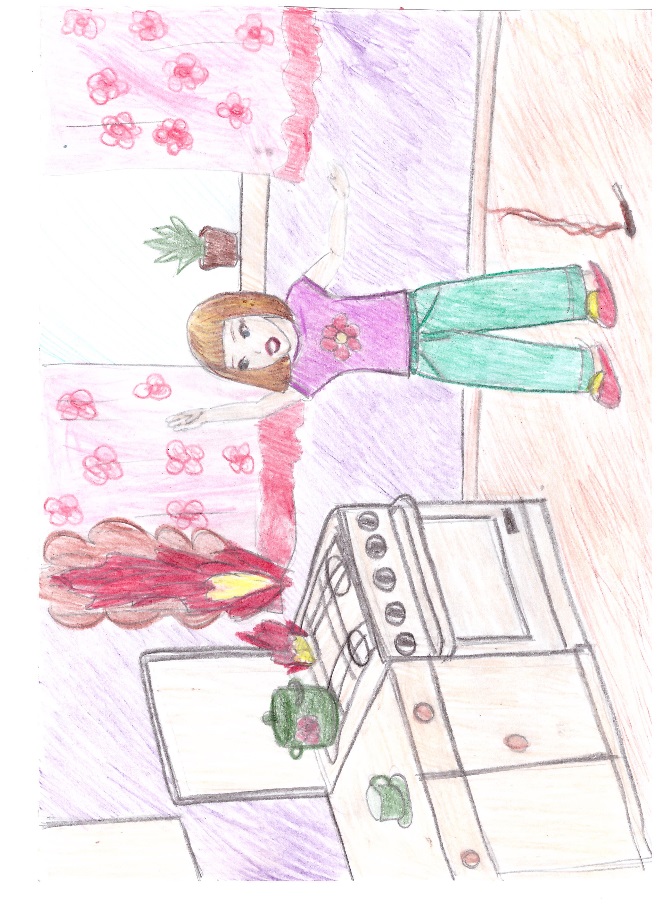 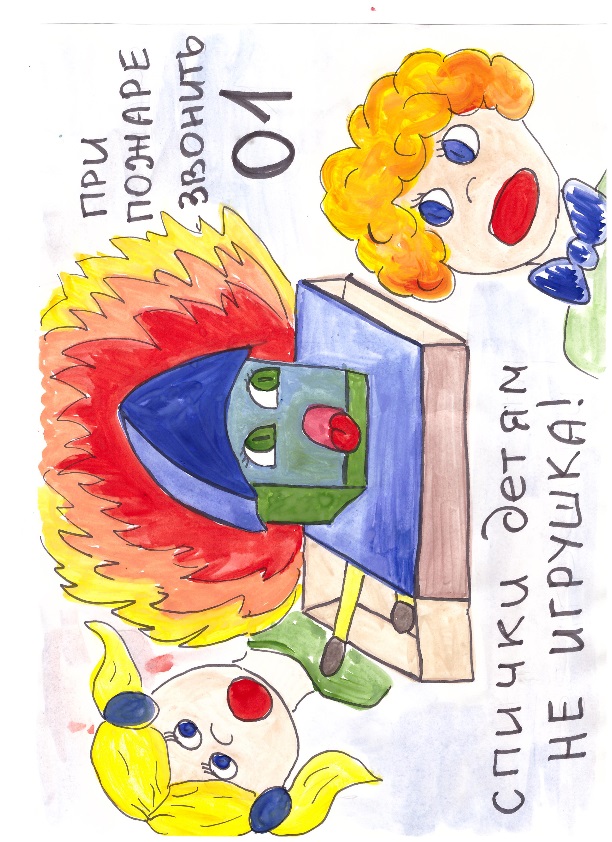 Мазанова Арина и мама
Ирина Александровна
Авзалиева Алиса и мама Екатерина Александровна
РИСУНКИ ПО БЕЗОПАСНОСТИ НА ВОДЕ И НА ЛЬДУ
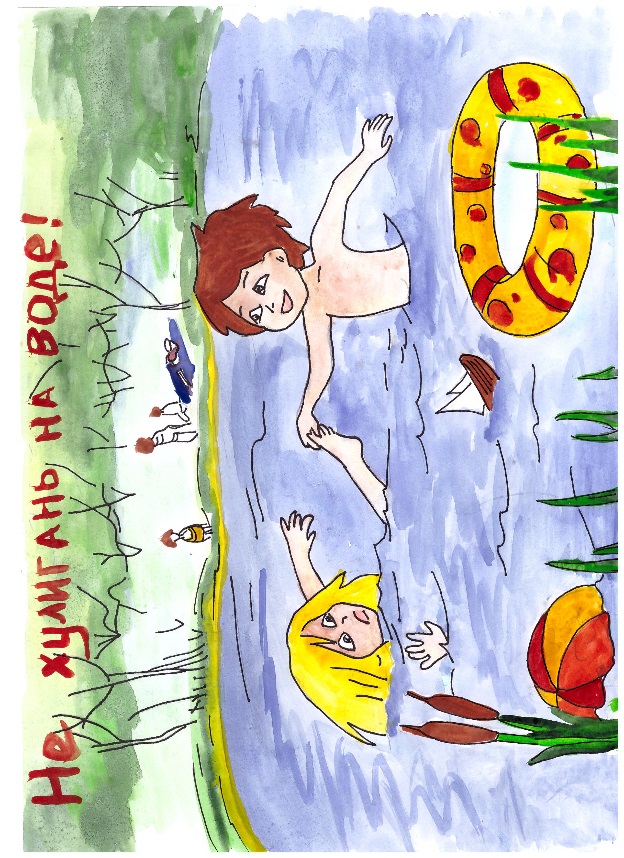 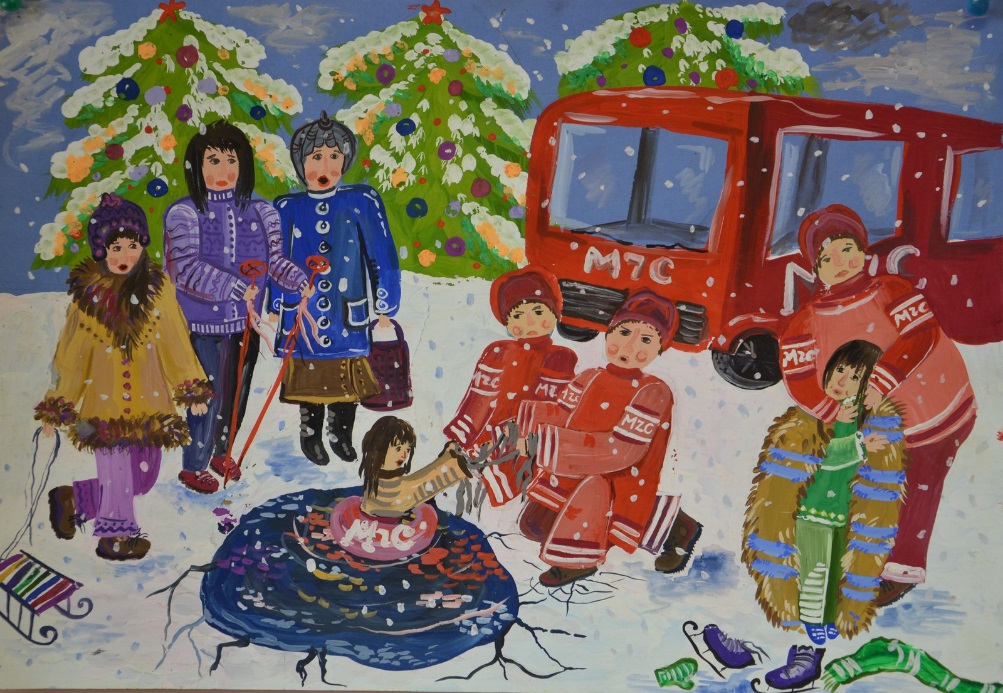 Альмухаметов Артур и мама Ирина Васильевна
Осипова Настя и мама Ольга Петровна
РИСУНКИ ПО ПРАВИЛАМ ДОРОЖНОГО ДВИЖЕНИЯ
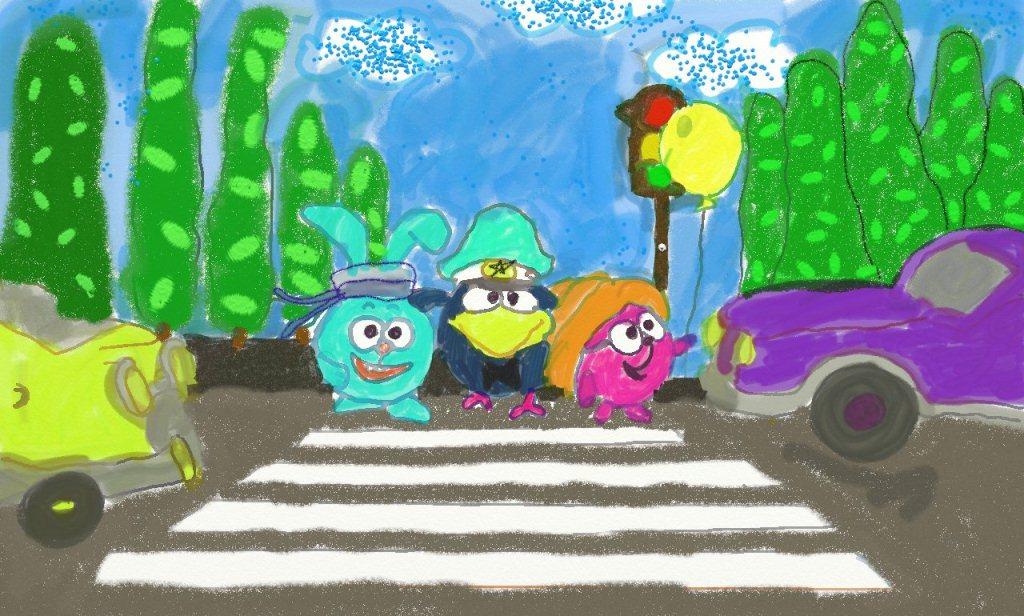 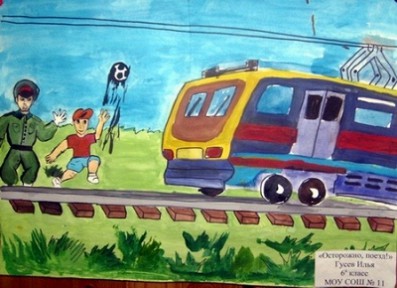 Добин Семен и папа Алексей Сергеевич
Фролова Полина и мама Елена Вячеславовна
АППЛИКАЦИИ ПО ПОЖАРНОЙ БЕЗОПАСНОСТИ
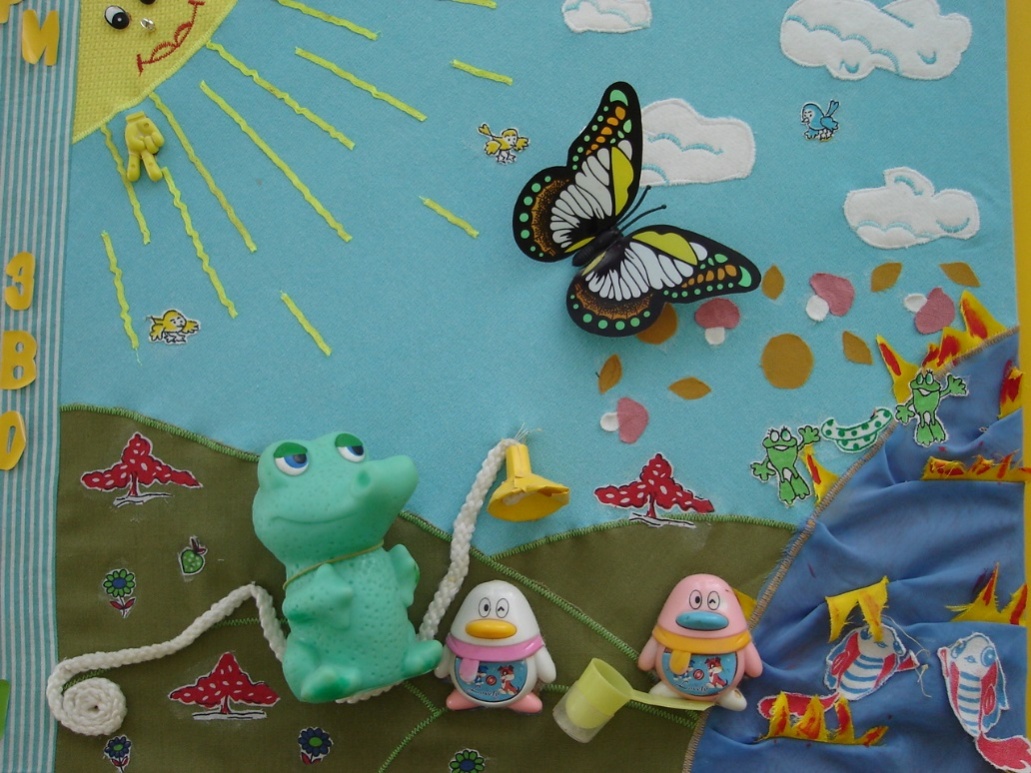 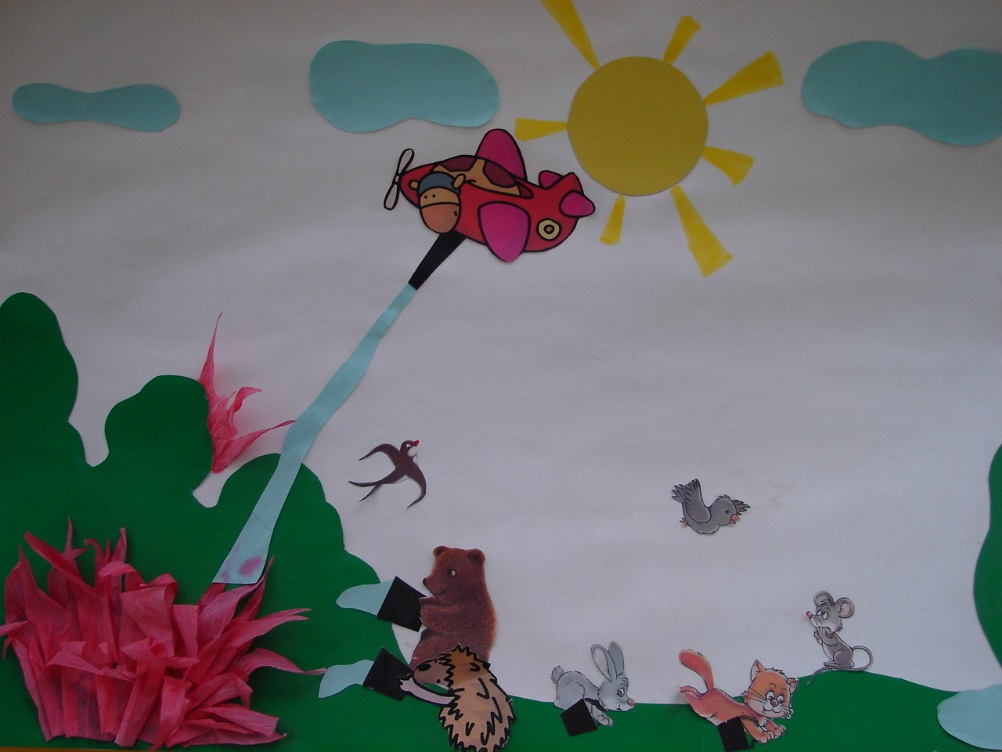 Шлыкова Полина и мама Людмила Евгеньевна
Смолин Даниил и мама Ольга Викторовна
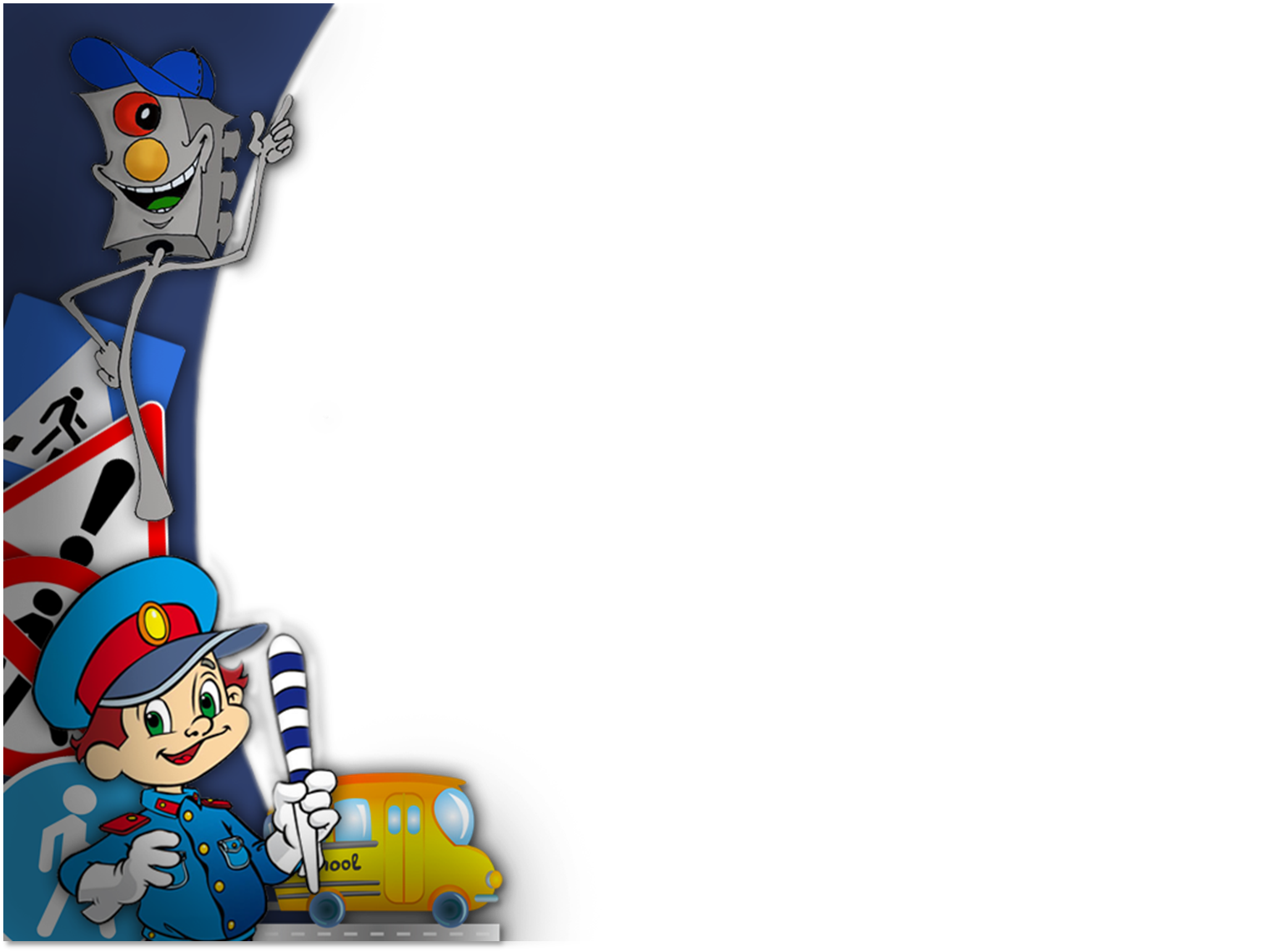 ВСТРЕЧА С ИНСПЕКТОРОМ ГИБДД 
НАТАЛЬЕЙ ВАЛЕРЬЕВНОЙ МАЙДАН
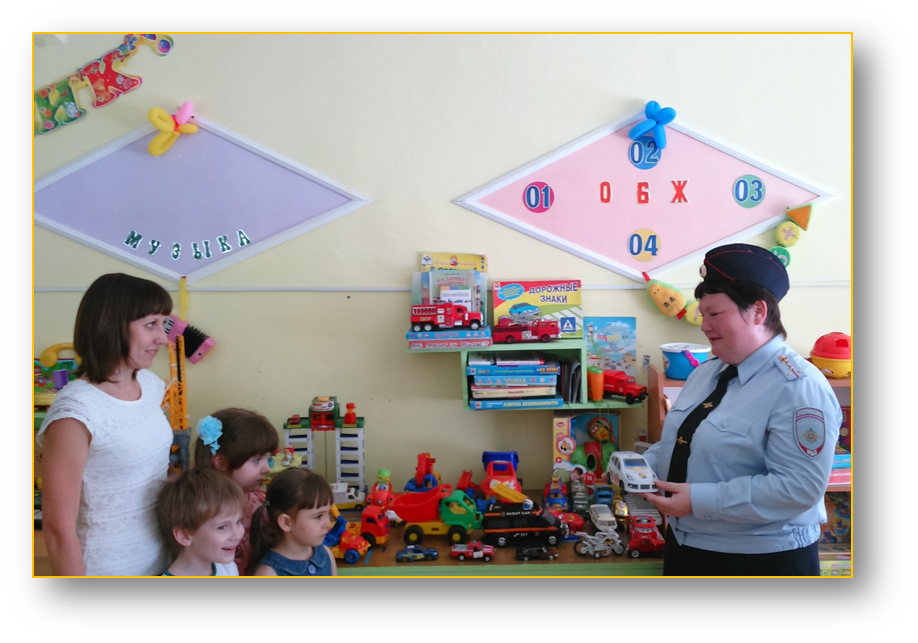 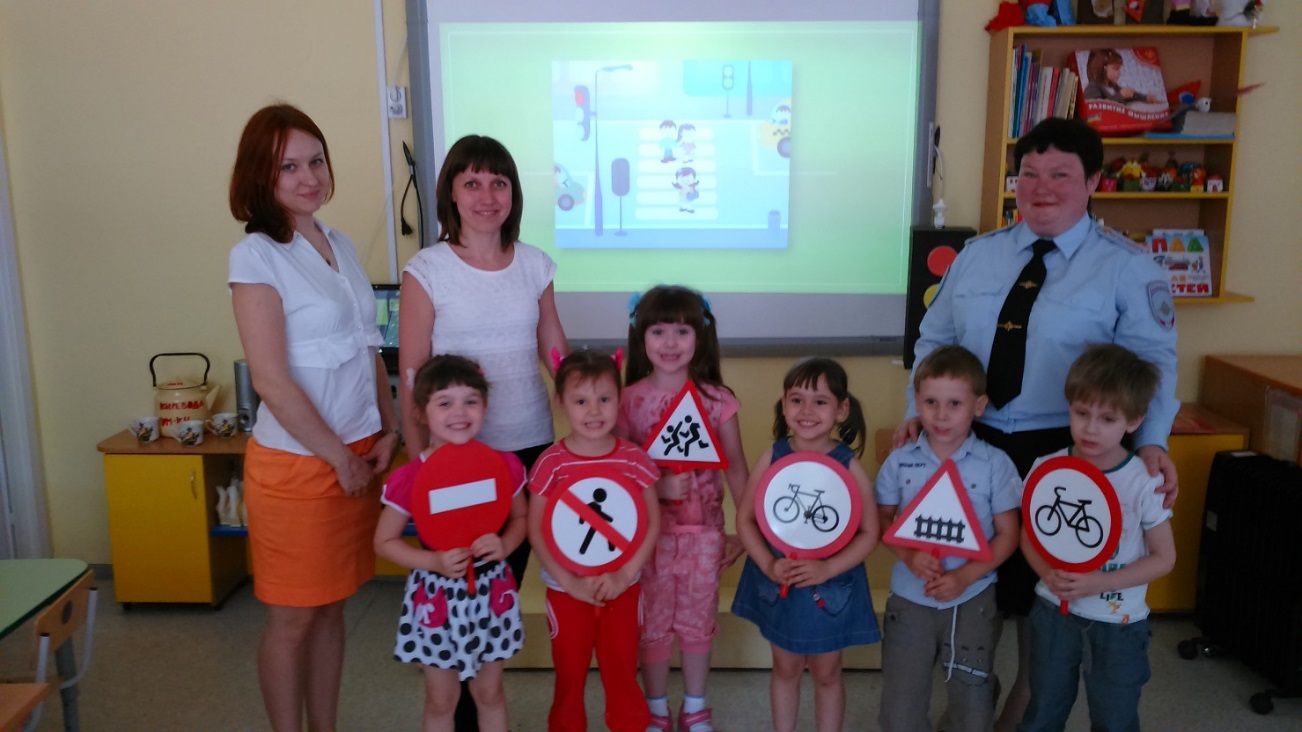 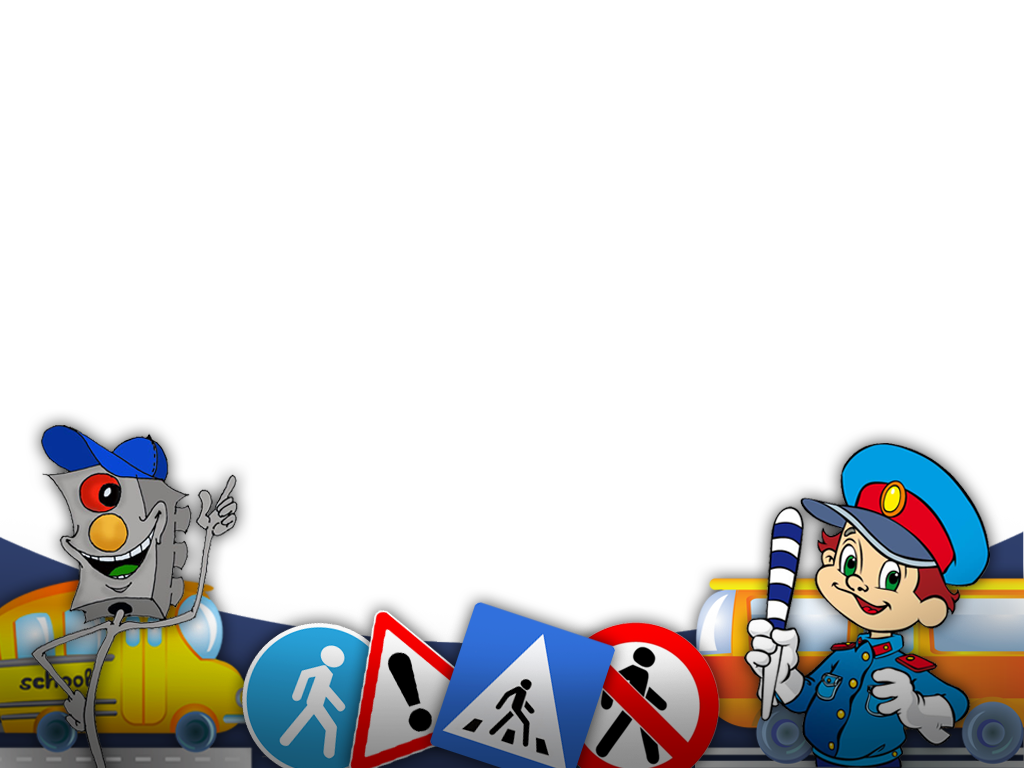 ИТОГОВОЕ ОТКРЫТОЕ МЕРОПРИЯТИЕ «МАША ЗНАКОМИТСЯ С ПРАВИЛАМИ ДОРОЖНОГО ДВИЖЕНИЯ
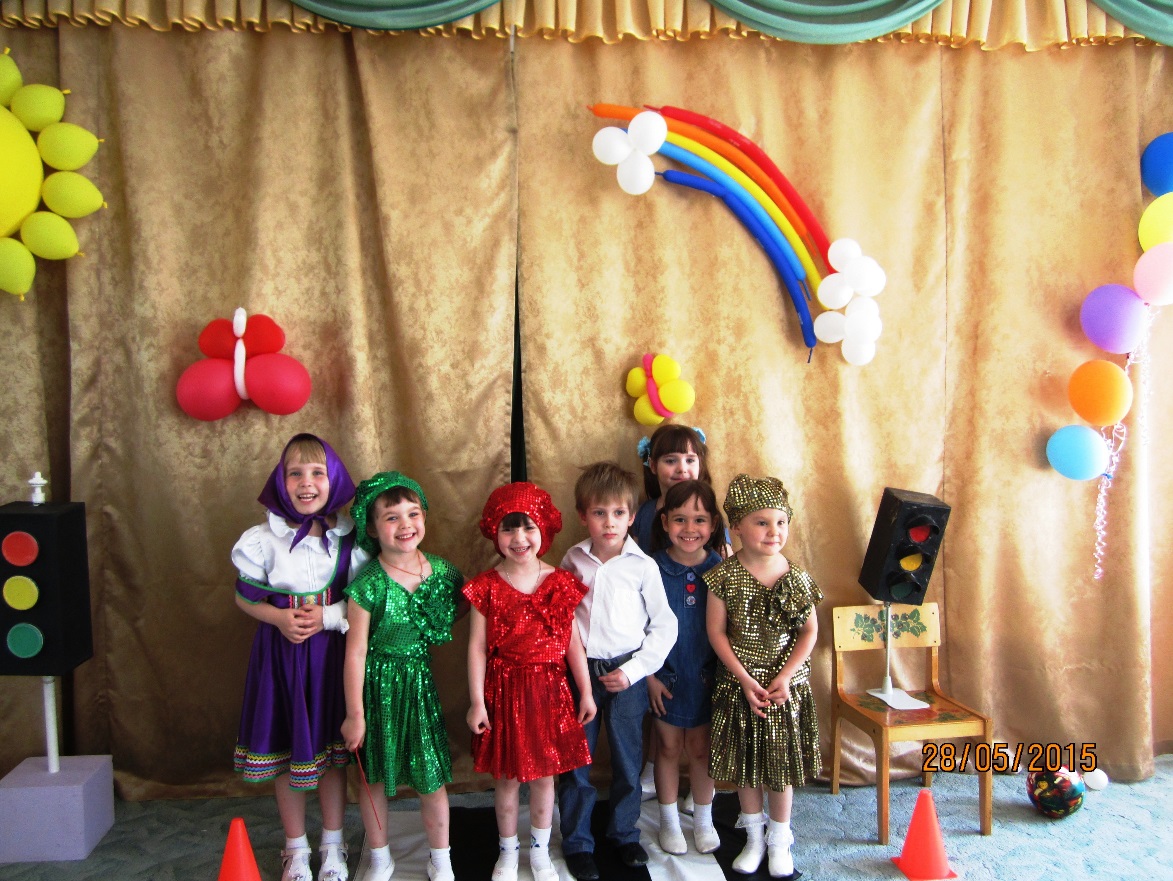 ИТОГИ ПРОЕКТА
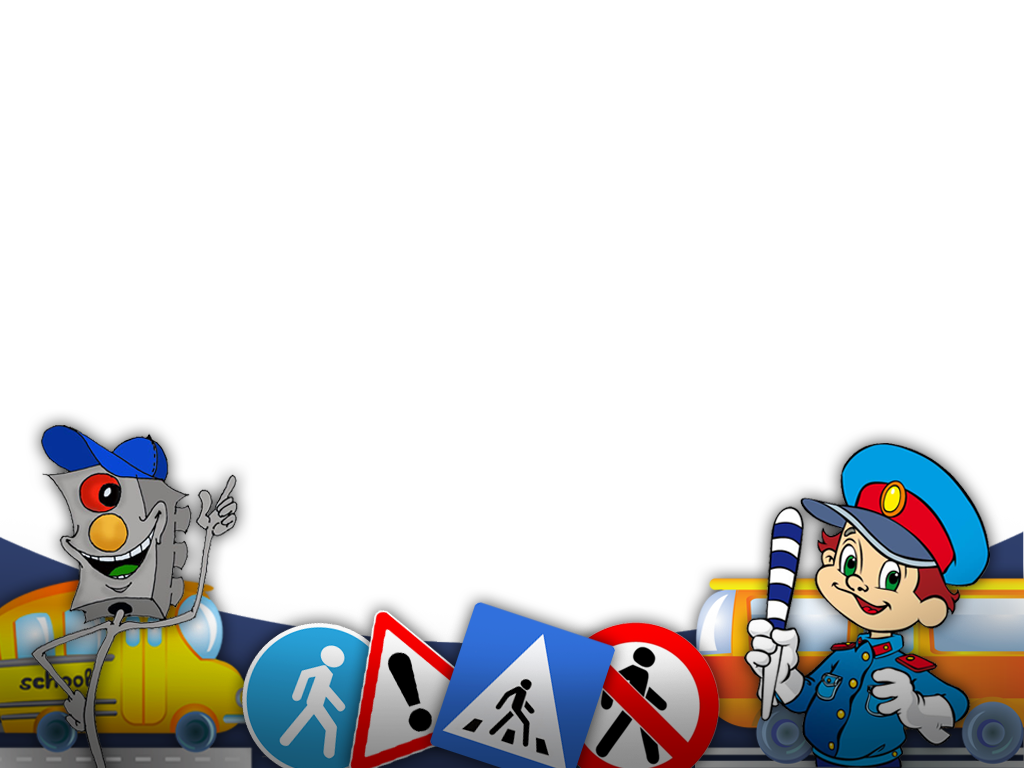 Реализация проекта способствовала овладению детьми элементарными знаниями о правилах безопасного поведения при пожаре, на прогулке в зимнее время года, на дороге, формированию навыков сознательного отношения к соблюдению этих правил, развитию способностей к предвидению возможной опасности. Дети стали проявлять интерес к собственной безопасности и сохранению здоровья. 
Работа в проекте позволила донести до каждого ребенка необходимость неукоснительного выполнения правил, как залога его здоровья и безопасности. 
Участие в проекте родителей повысило значимость проводимой работы, показало актуальность и необходимость взаимодействия взрослого и ребенка в решении задач безопасности.
Данный проект позволил сделать процесс приобщения детей к правилам безопасности более интересным, доступным, значимым.
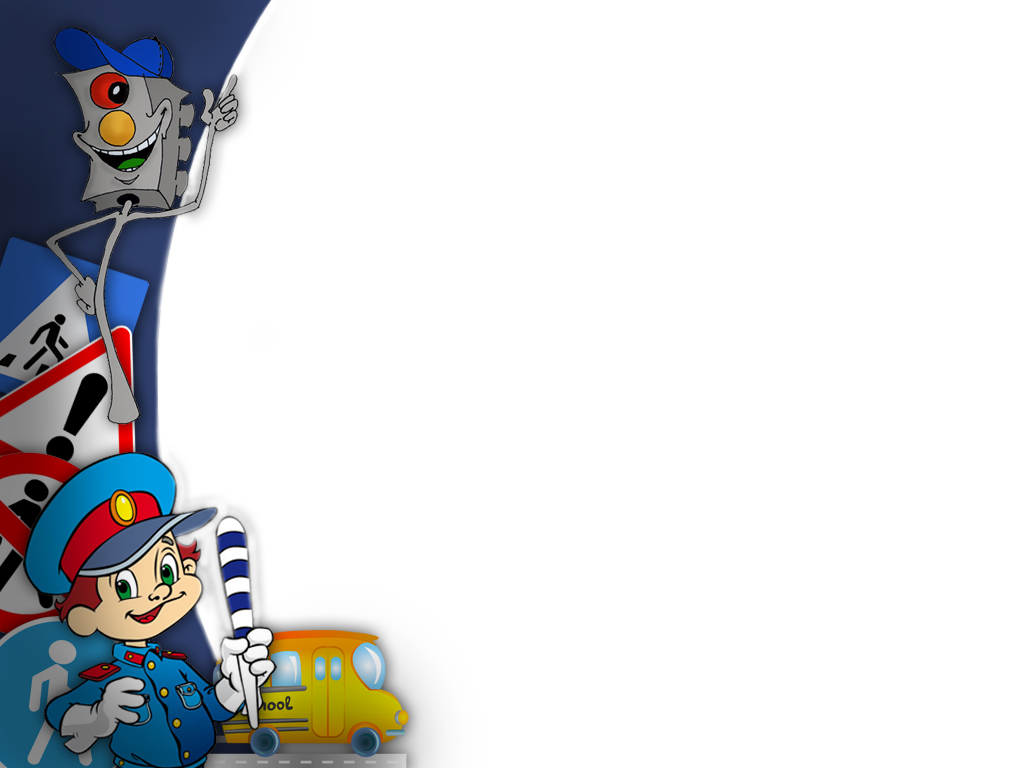 СПАСИБО ЗА ВНИМАНИЕ!
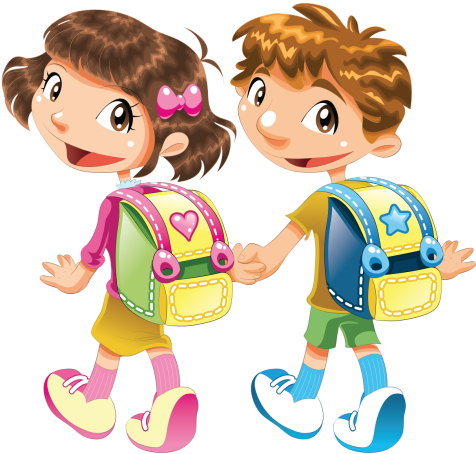